Geografie města - 7.3.2017 SEMINÁŘ na téma:pre-industriální město
Téma: pre-industriální město
PRE-INDUSTRIÁLNÍ MĚSTA

INDUSTRIÁLNÍ MĚSTA

POST-INDUSTRIÁLNÍ MĚSTA
TYPY PRE-INDUSTRIÁLNÍCH MĚST
Typy pre-industriálních měst ?

Klasické období (800 BC – 450 AD)

Raný středověk (450 – 1300)

Renesance a baroko (1300 – 1760)
Analýza morfologických jednotek
-morfologická jednotka = ???

-funkční využití = ???

-územní struktura = ???
Analýza morfologických jednotek
-morfologická jednotka = území se stejnou funkcí a územní strukturou

-funkční využití = bydlení, průmysl, občanská vybavenost, komerční služby

-územní struktura = použitá urbanistická koncepce a stavební technologie (silná závislost na historii)

Morfologická jednotka = funkce + historie

Analýza morfologických jednotek umožňuje pochopit historii města a jeho funkční strukturu.
Cvičení:
Analyzujte morfologické jednotky 3 vybraných měst. Jedná se o typické zástupce pre-industriálních měst 3 hlavních období.

Vymezte historické jádro města, tedy první území, které bylo rozvinuto.

Vymezte ostatní morfologické jednotky v daném městě a určete v jaké době a s jakou funkcí vznikla.

Určete o jaké město se jedná (název města).
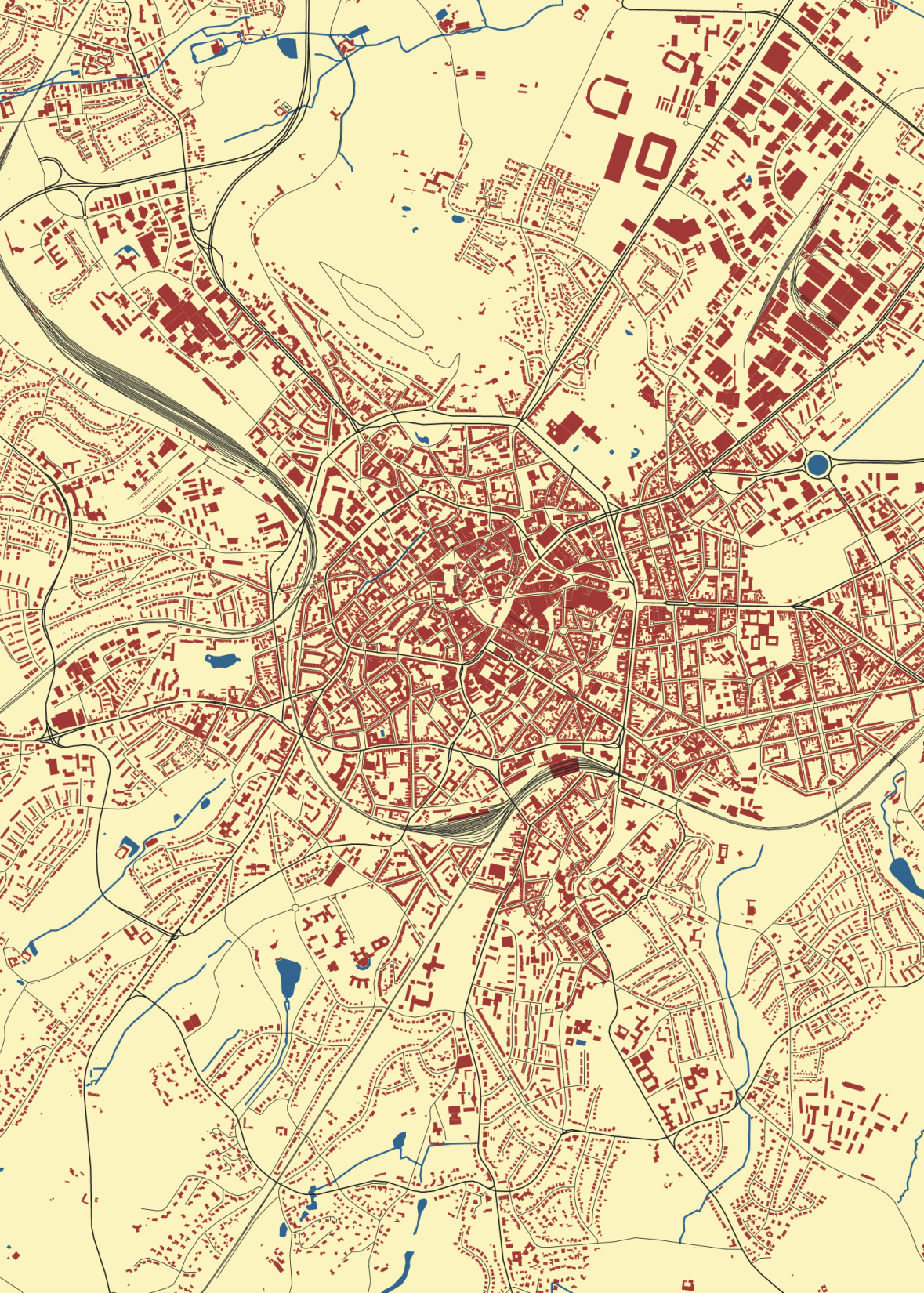 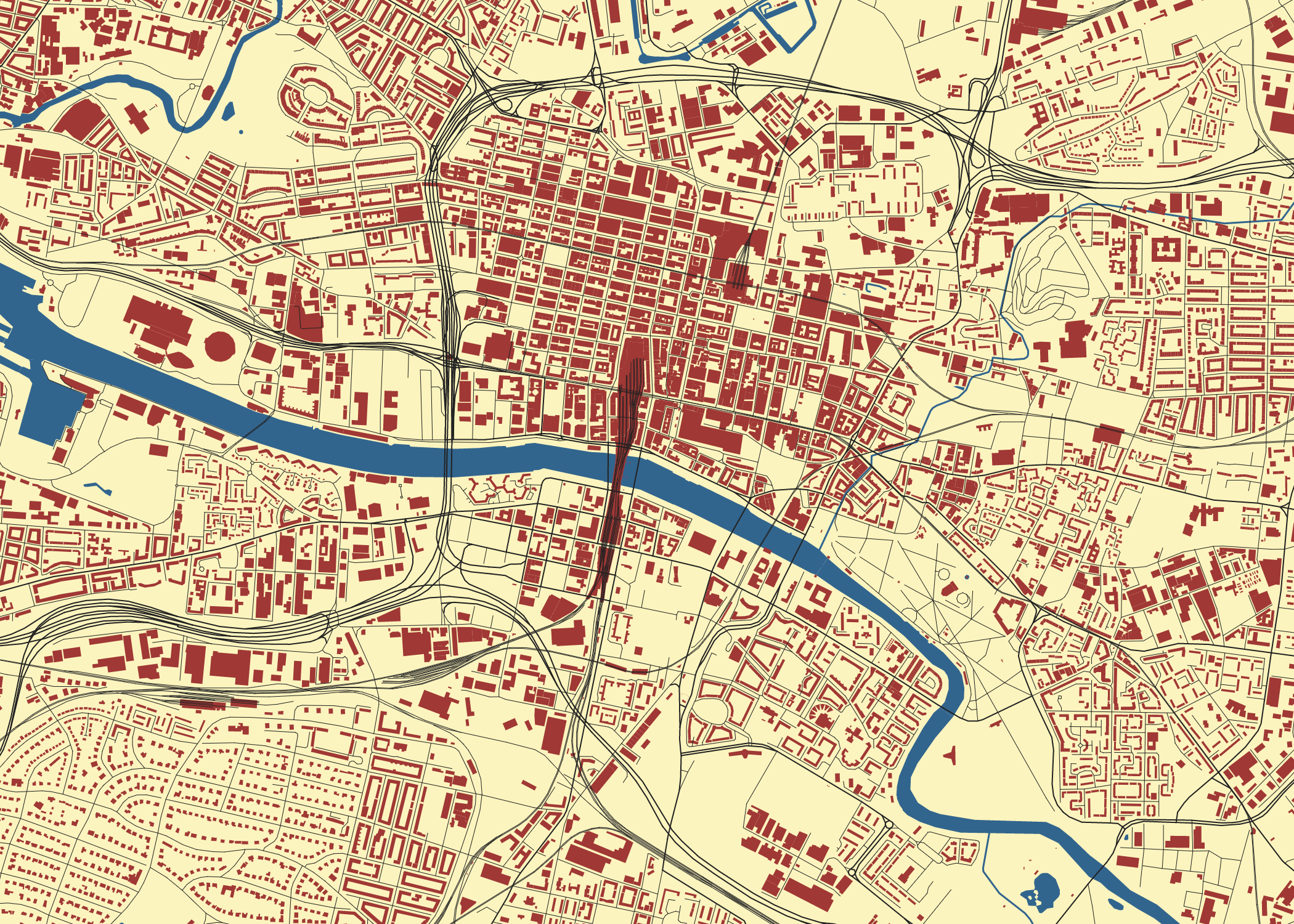 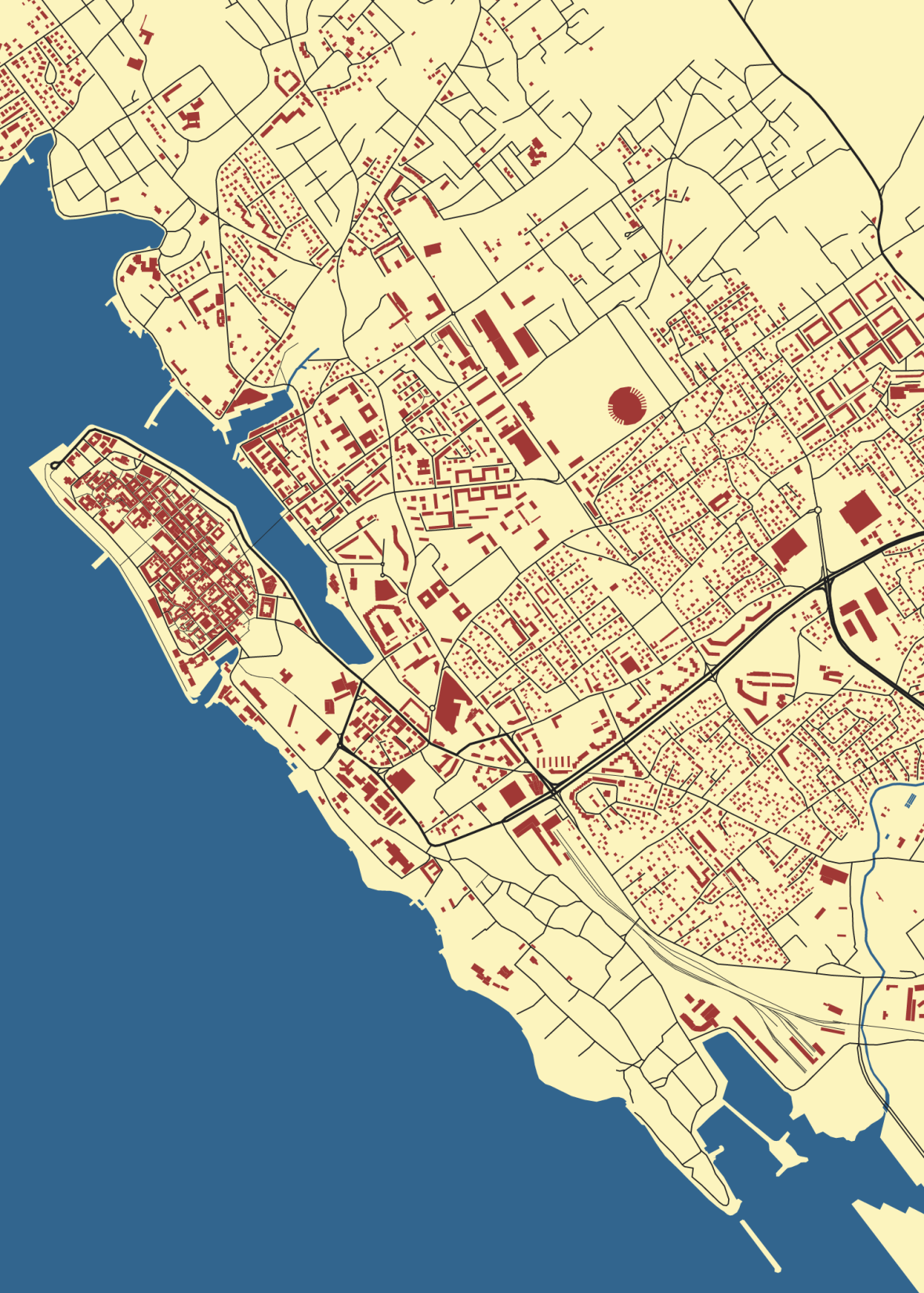 VÝSLEDEK?
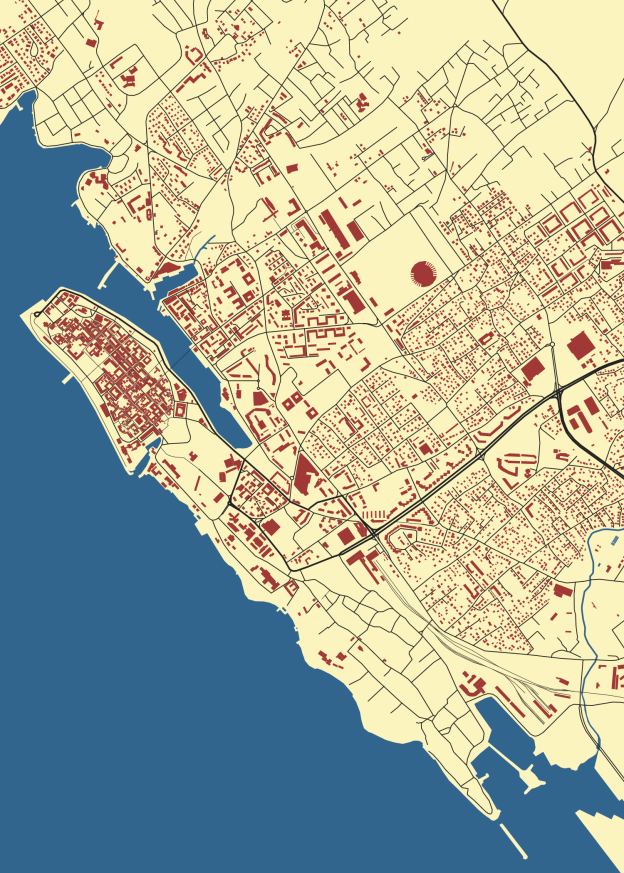 Zadar, Chorvatsko

klasické období
59 BC – Roman municipium
48 BC – Roman colonia 
nejstarší osídlené město v Chorvatsku
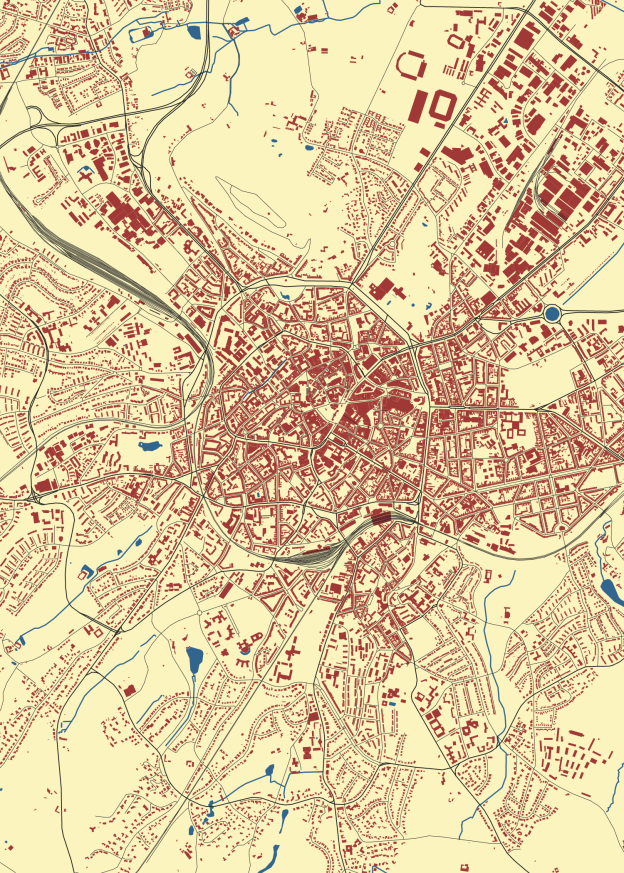 Cáchy (Aachen), Německo

raný středověk
v 8. století hlavní město Francké říše
severoevropské-pobaltské město
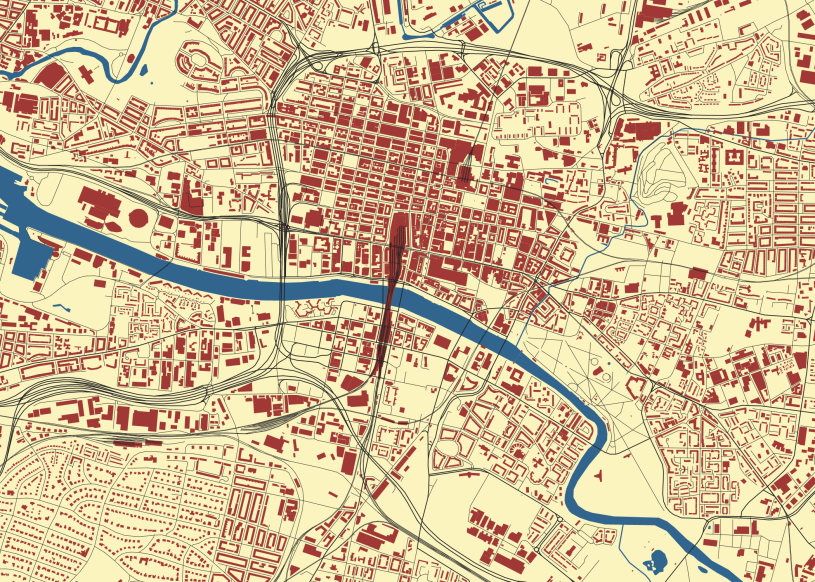 Glasgow, Skotsko, VB

renesanční a barokní období
přístavní město
gateway pro obchod s cukrem se Severní Amerikou a Západní Indií
DĚKUJI ZA POZORNOST!